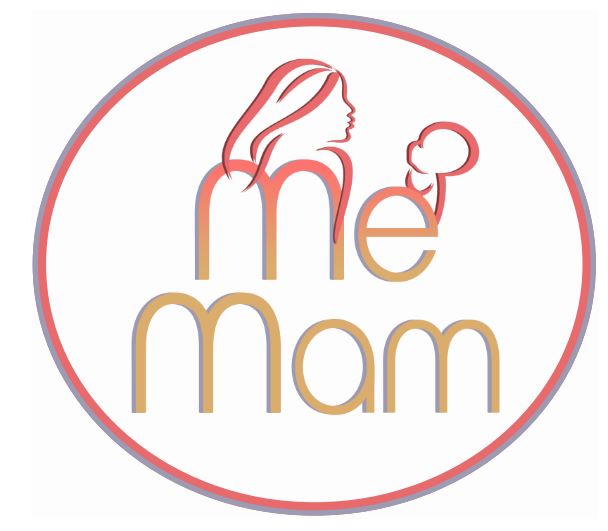 Pre- en postpartum depressie
Stichting Me Mam
Donderdag 30 januari 2024 van 20.00 tot 21.30 uur
Programma

		Welkomstwoord 
		Mededelingen		Definitie		In gesprek | Vragen
		PAUZE
		In gesprek | Vragen
		Afronding & Afsluiting
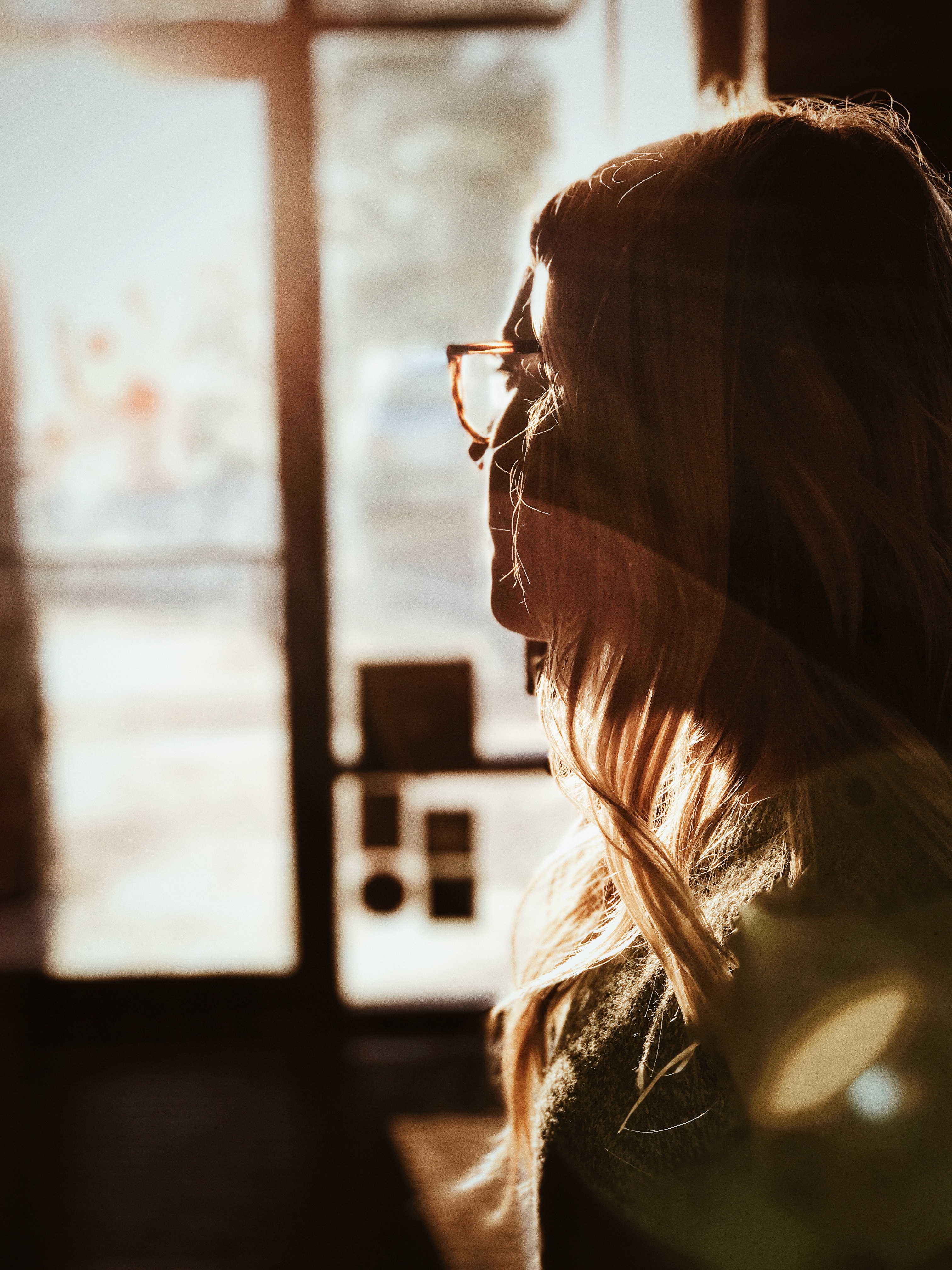 Welkom en mededelingen

	Alles wat tijdens deze bijeenkomst gezegd wordt, beschouwen we	als vertrouwelijke informatie en wordt dus niet met anderen	buiten deze bijeenkomst gedeeld.
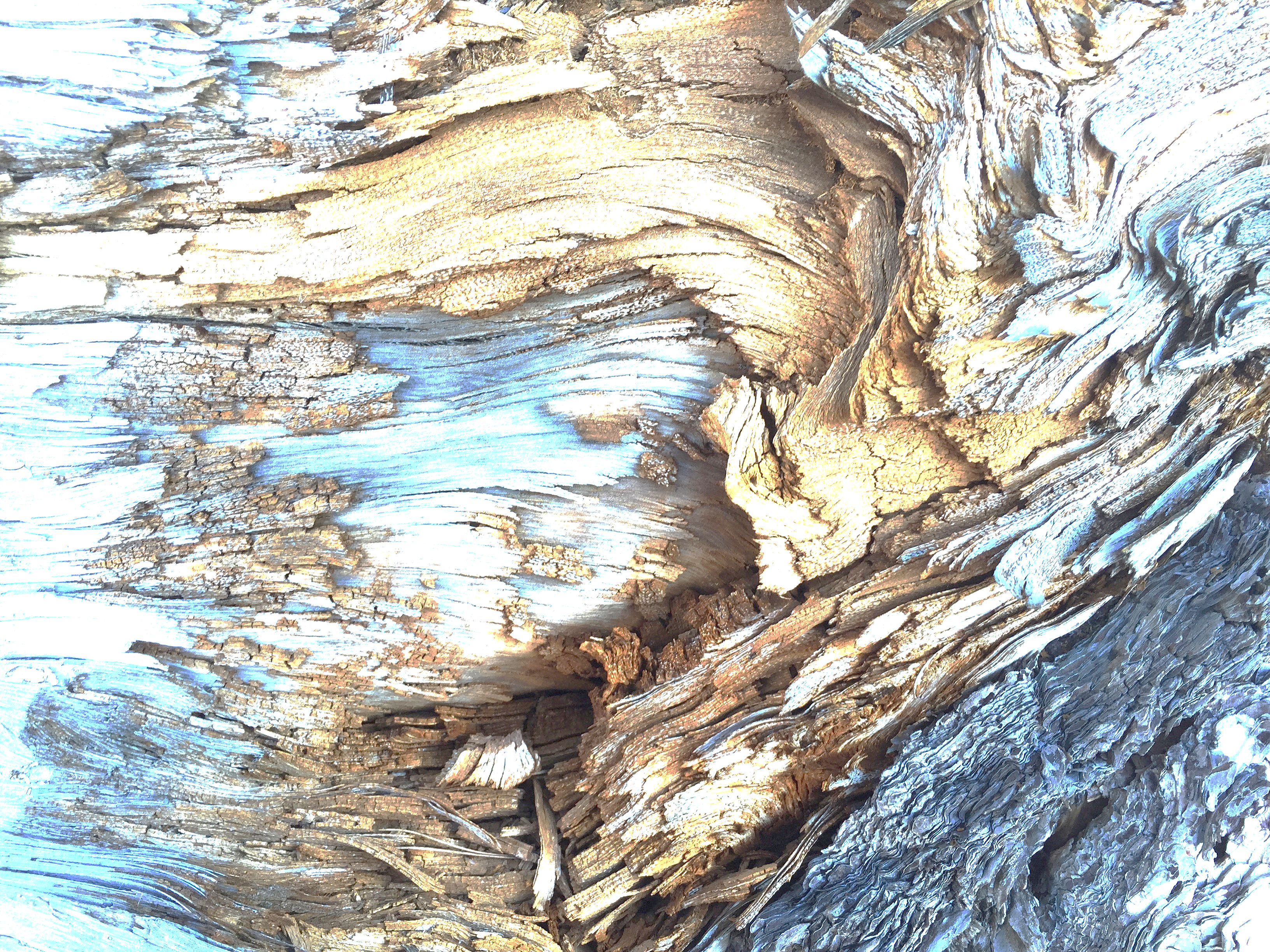 Over Stichting Me Mam
		

	Stichting Me Mam is in 2015 opgericht om zwangeren en pasbevallen	moeders te ondersteunen die te maken hebben met psychische	problematiek.

	Het is een samenwerking tussen ervaringsdeskundigen en professionals	en tevens gericht op zowel reguliere als complementaire zorg. Me Mam	heeft als visie dat de keuze van de moeder centraal staat. Omdat niet 	alle moeders medische zorg nodig hebben, noemt Me Mam	zich een ervaringscentrum in plaats van een patiëntenorganisatie. 
		
	In 2017 was Stichting Me Mam winnaar van de Libelle Ster Award.
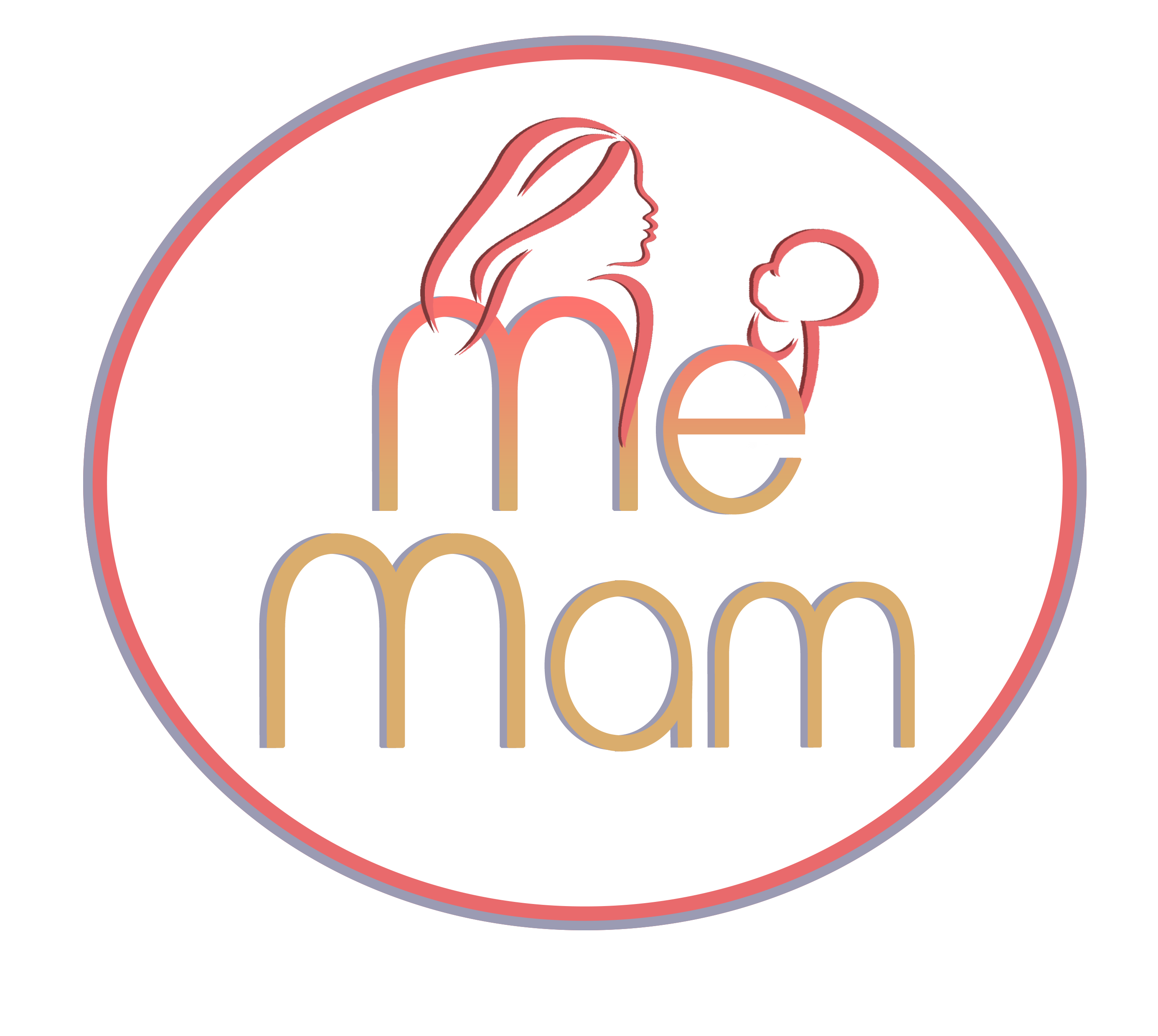 Ons team
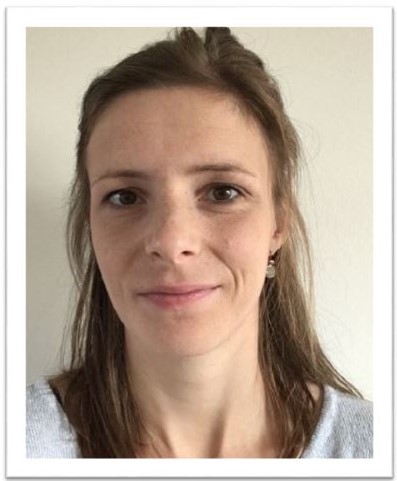 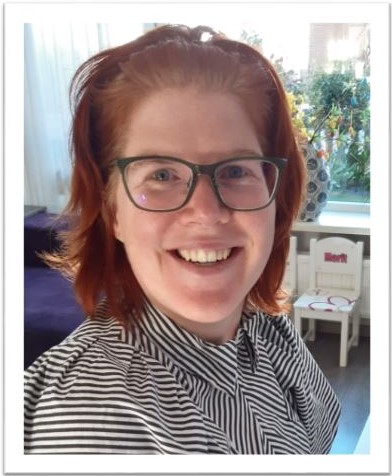 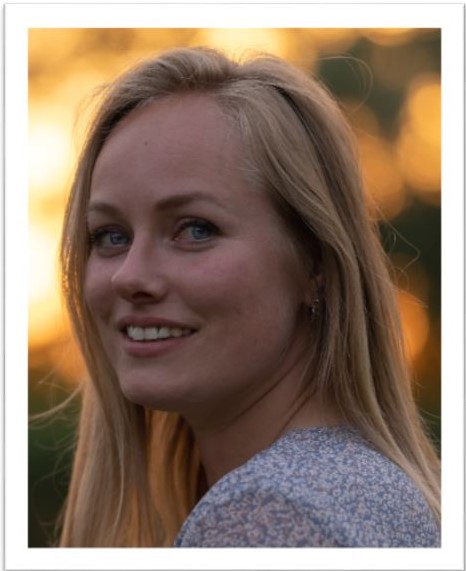 Marieke
Linda
Mariëlle
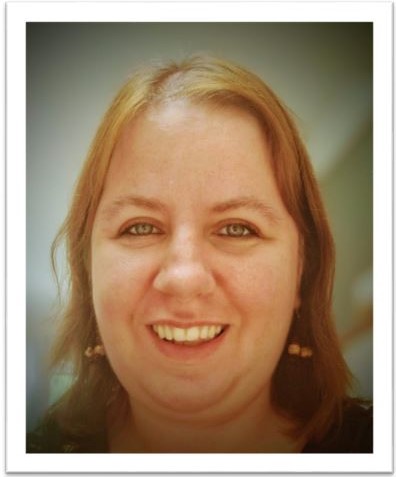 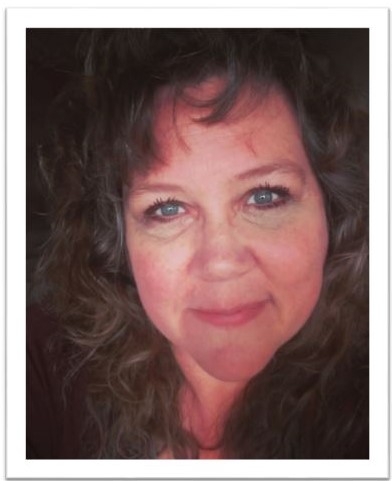 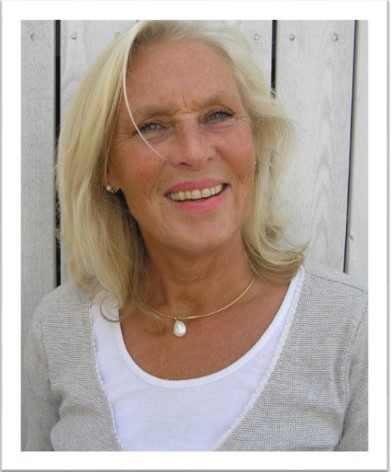 Jessica
Karin
Mariëtte
Pre- en postpartum depressie

	
	Vrouwen kunnen depressieve klachten tijdens de zwangerschap of 
	na de bevalling ervaren. Ze herkennen zich	voornamelijk in de volgende 	klachten: minder plezier ervaren, verdrietig en leeg voelen, piekeren, 	problemen hebben met eten en slapen, zichzelf waardeloos voelen, 	prikkelbaar zijn en een verminderde concentratie.
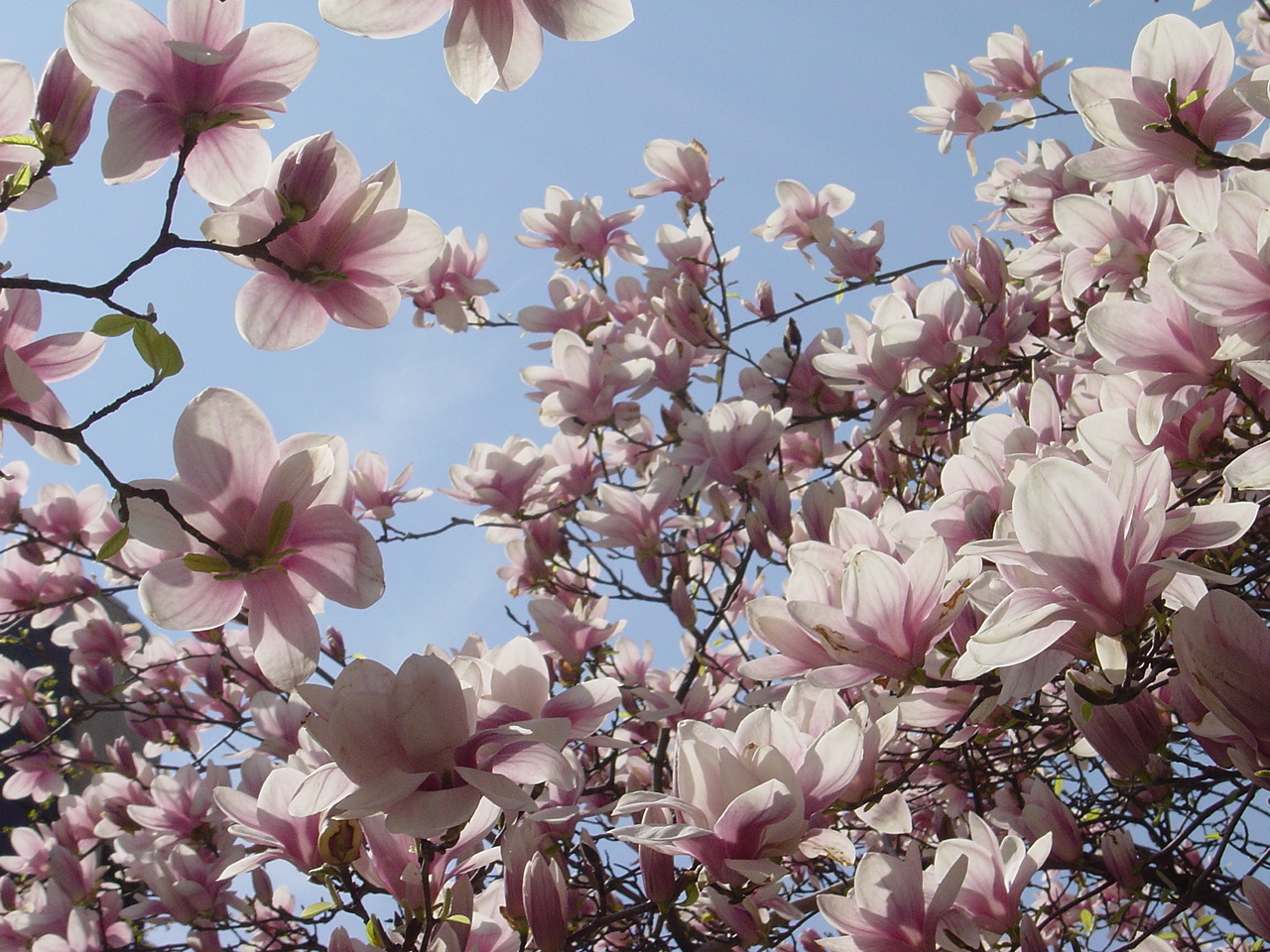 Symptomen van een depressie

	- Verdrietig, somberheid, niet kunnen genieten, piekeren
	- Afvlakking van emoties, geen gevoelens ervaren
	- Verstoord slaapritme, energieverlies, moeheid
	- Een slechte moeder voelen, gevoel van waardeloosheid
	- Angsten, remmingen
	- Meer negatieve dan positieve affectie
	- Gedachten aan suïcide of infanticide
	- Verminderd oog-en spraakcontact
	- Machteloosheid of onmacht
	- Prikkelbaar
	- Verminderde concentratie
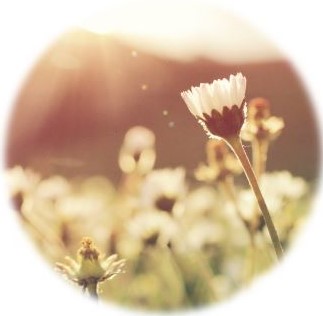 In gesprek | Vragen


Wat waren bij jou de eerste symptomen?
Wanneer wist jij dat het om een depressie gaat?
Waaraan kun je bij jou merken dat je depressief bent?
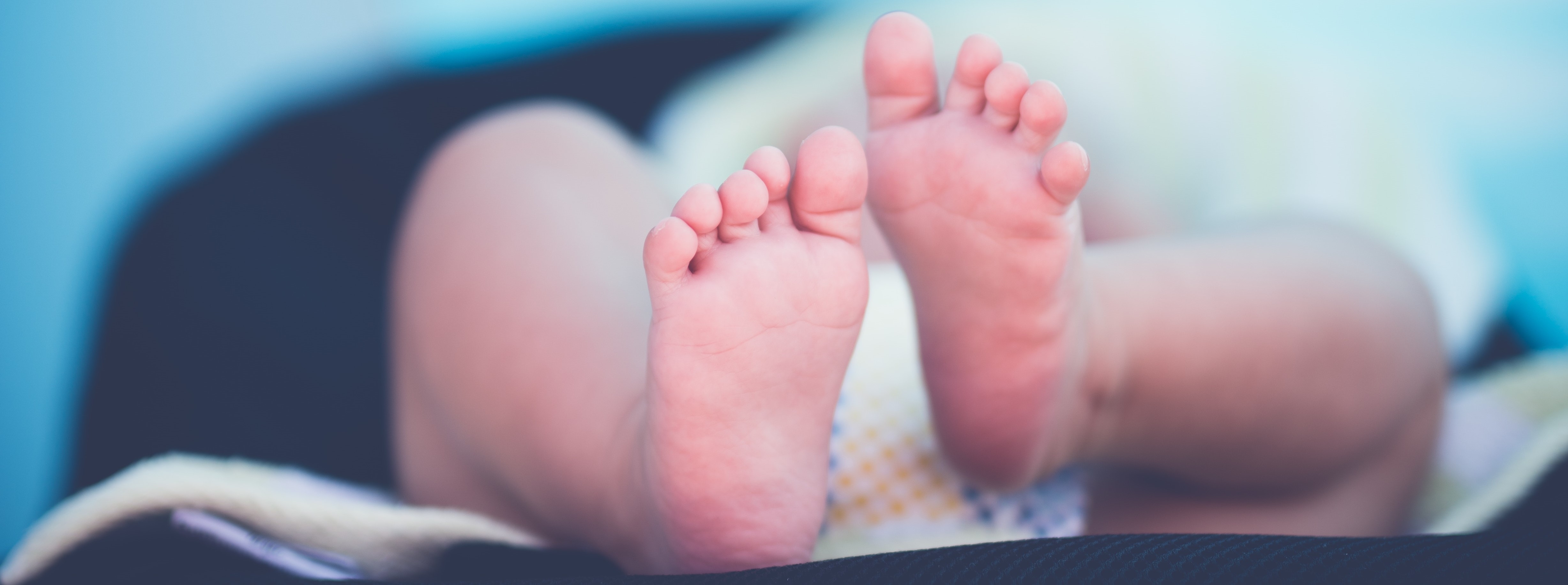 In gesprek | Vragen
Heb je gevoelens van schaamte (gehad)?

Durf(de) je open te zijn over wat je meemaakt(e)?
Hoe ga jij met depressieve gevoelens en gedachten om?
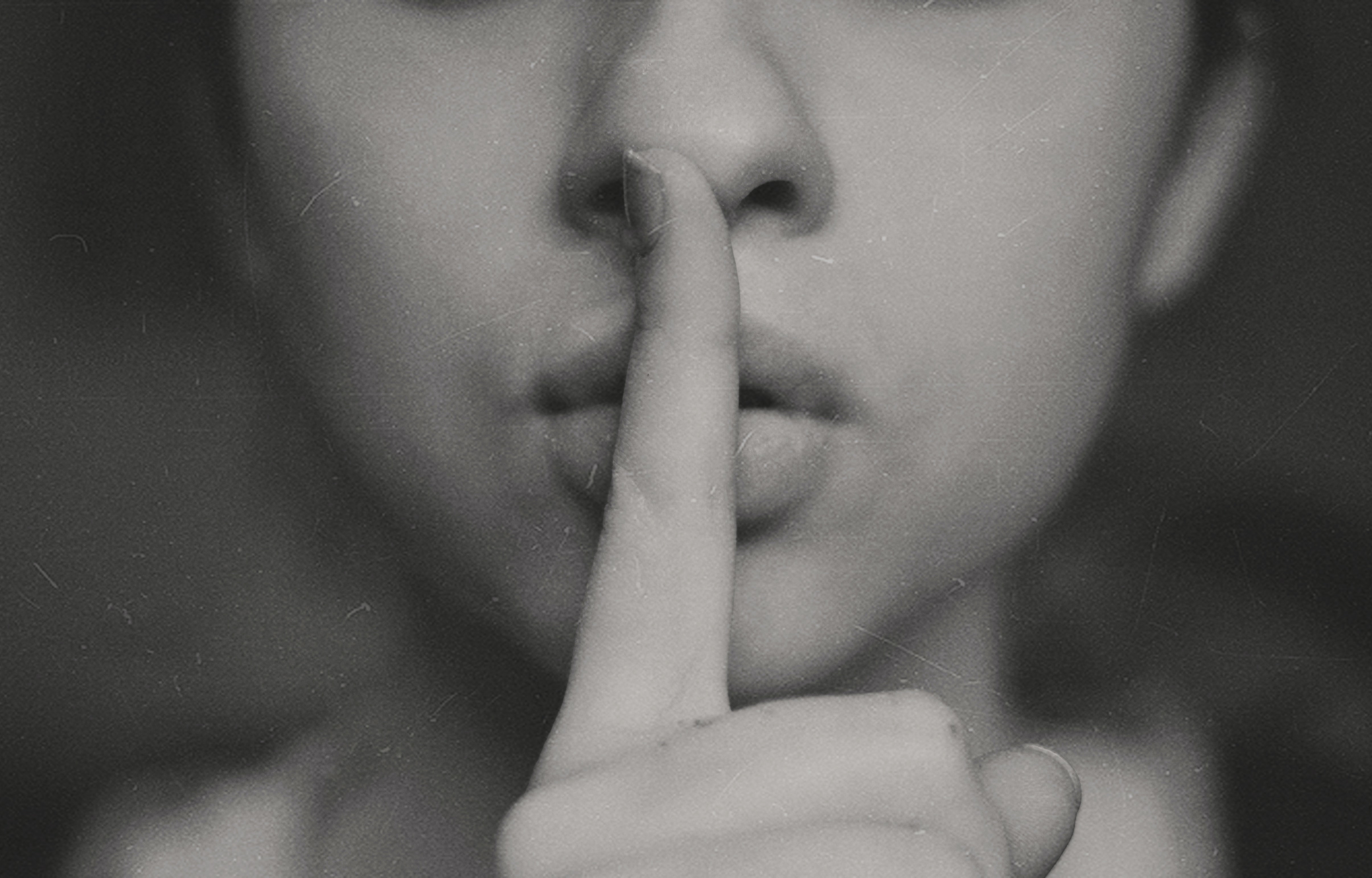 Pauze
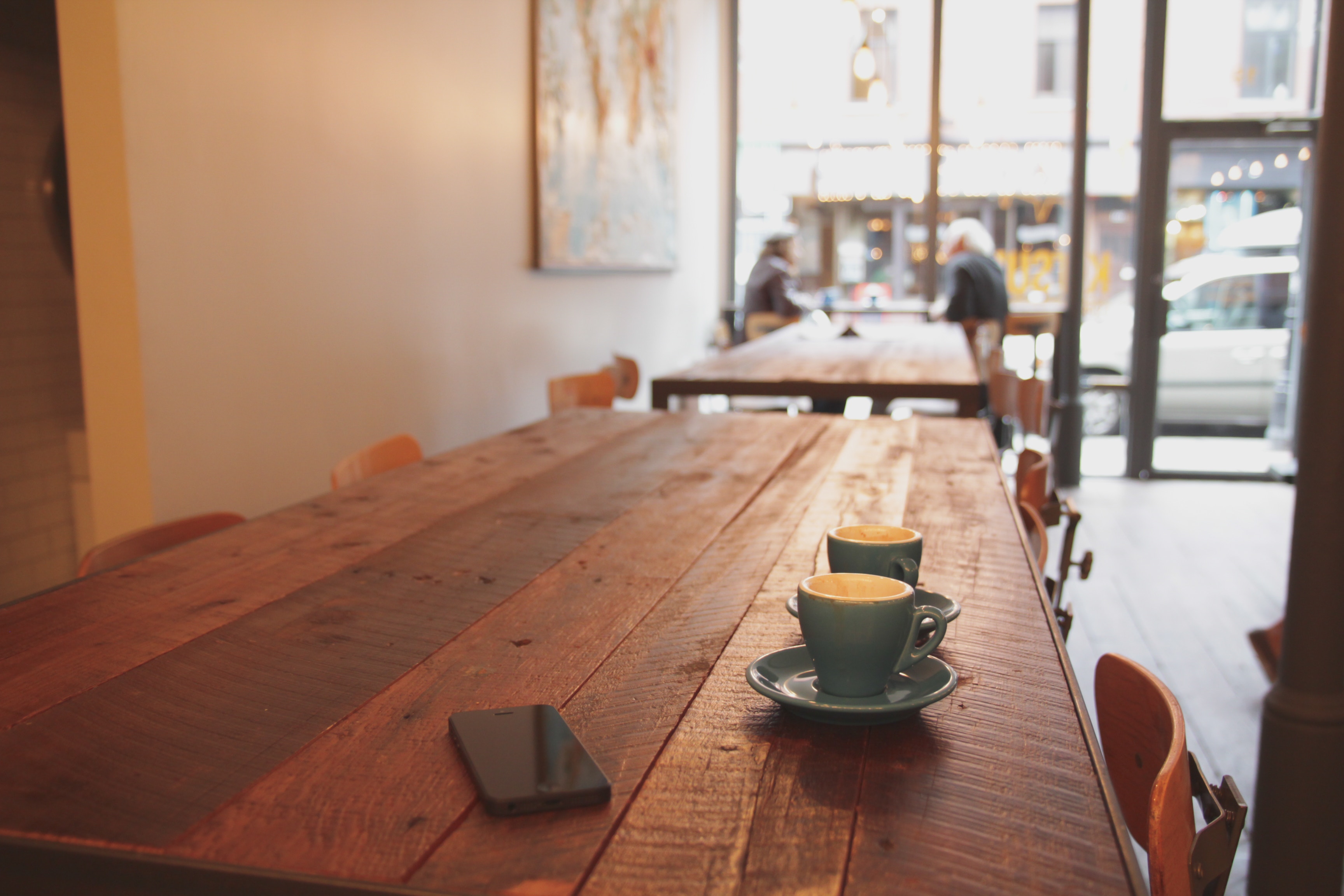 In gesprek | Vragen


Hoe reageerde de omgeving op jou?Heb je hulp of begeleiding gekregen?
Welke interventies werken voor jou?
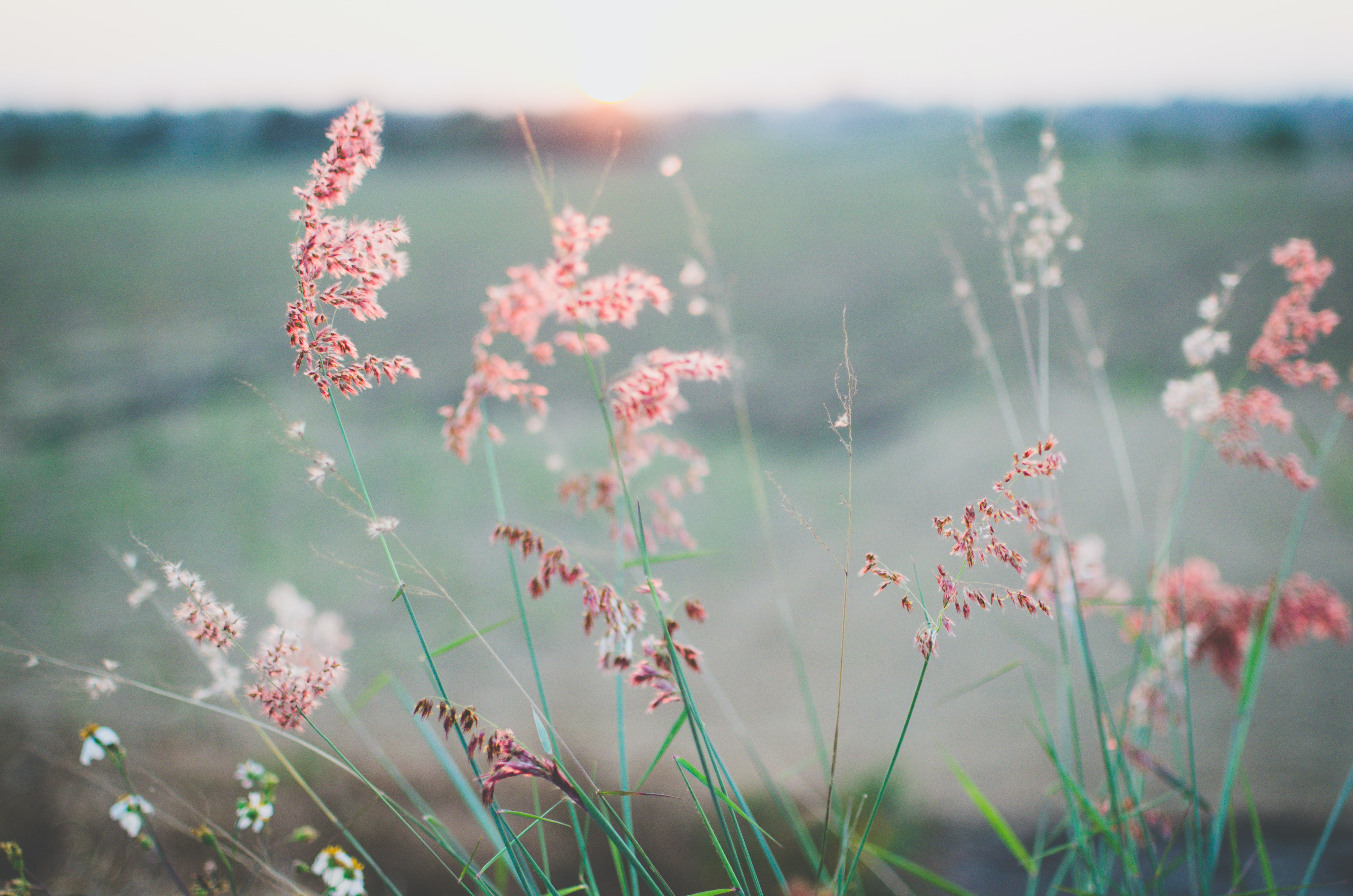 In gesprek | Vragen
Hoe was het verloop van je herstel, of zit je er nog midden in?

Is depressie voor jou eenreden om geen volgende zwangerschap aan te gaan?
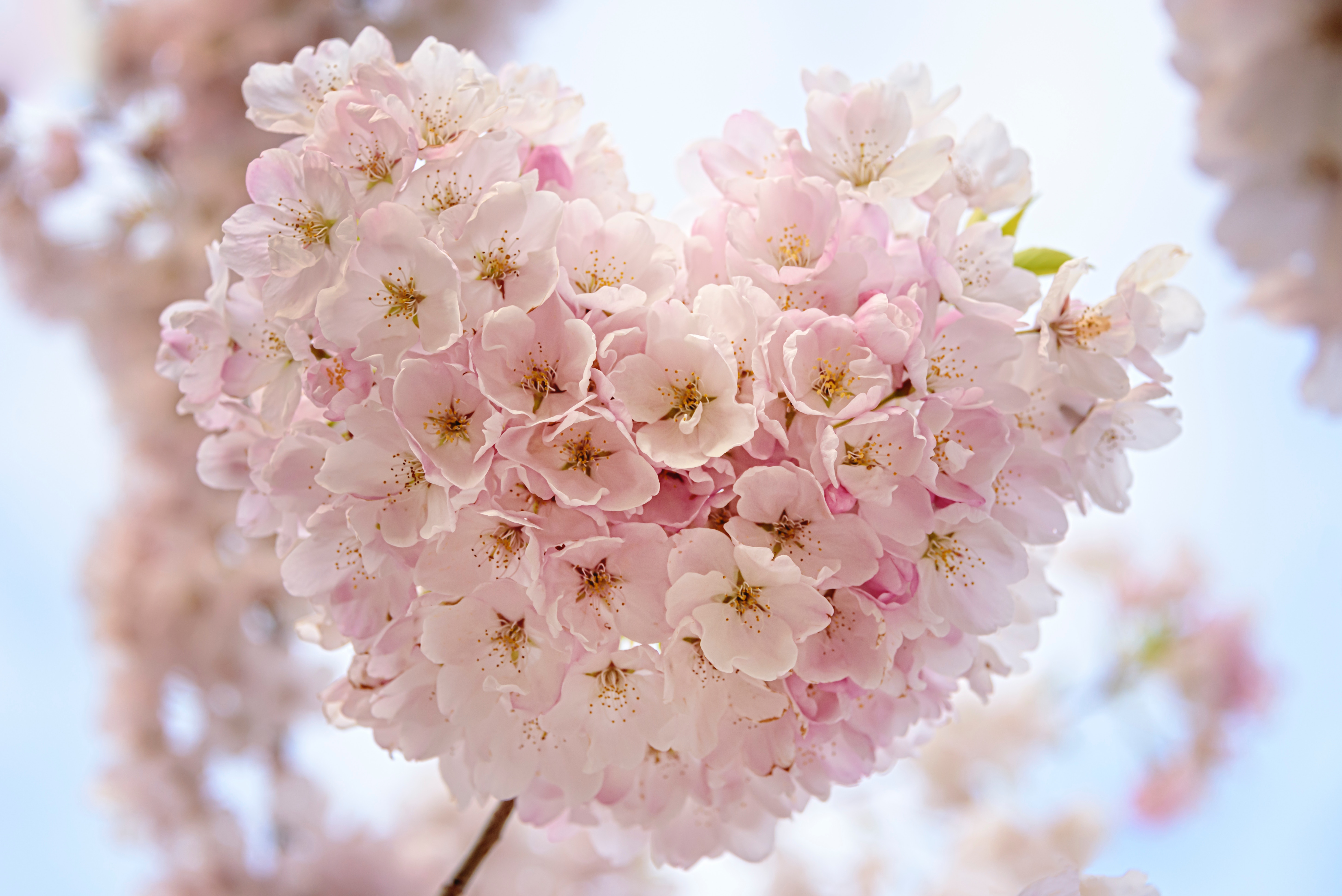 Afronding
Welk inzicht neem je mee naar huis?
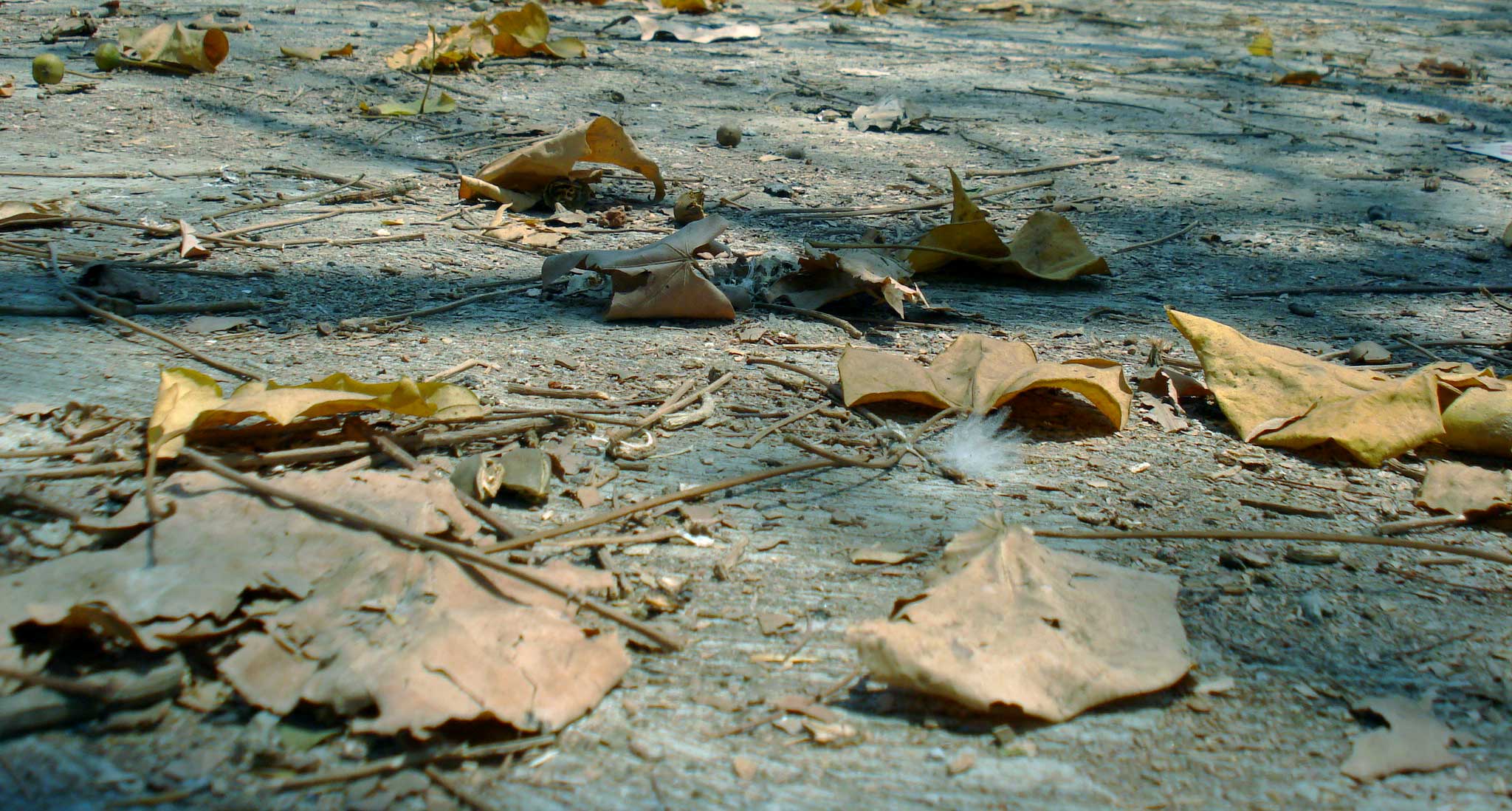 Afsluiting
		
						
							Heb je nog vragen of opmerkingen? 													Ben je oké?
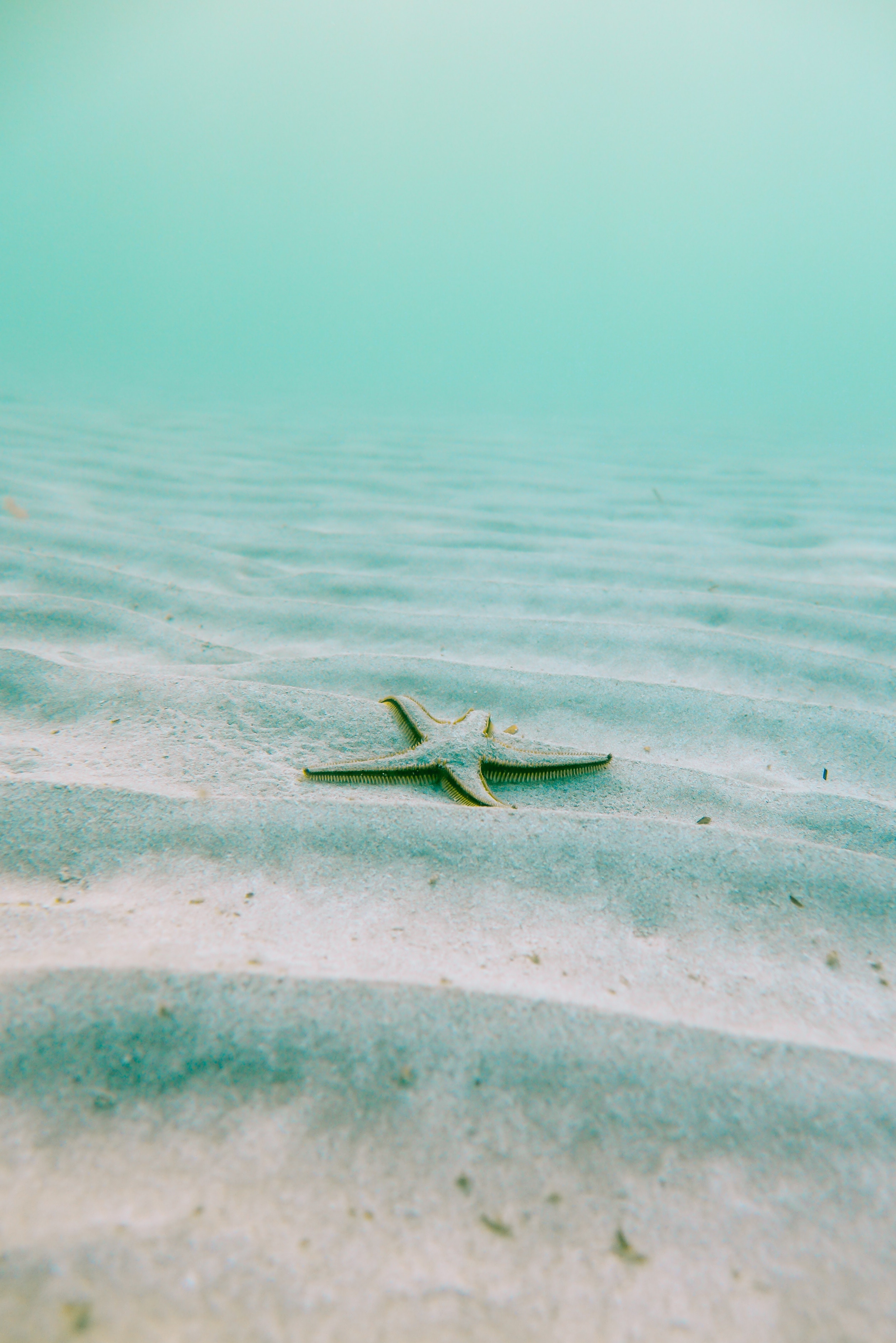